TİROİD HASTALIKLARINA YAKLAŞIM
ARAŞ. GÖR. DR. BERK AKGÖL
KTÜ TIP FAKÜLTESİ AİLE HEKİMLİĞİ ANABİLİM DALI
17.05.2023
17.05.2023
SUNUM PLANI
■ Tiroid muayenesi
■ Tiroid fonksiyon testleri ve değerlendirilmesi
■ Tiroid otoantikorları
■ Subklinik hipotiroidi
■ Hipotiroidi
■ Subklinik hipertiroidi
■ Tirotoksikoz ve Hipertiroidi 
■ Tiroid nodülleri
■ Tiroid hastalıklarında sevk kriterleri
17.05.2023
Tiroid Muayenesi
Tiroid bezi larenksin altında 2. ve 3. trakea halkalarının ön yüzlerinde bulunan istmus ile birbirine bağlanan her biri ortalama 5cm uzunluğunda, 3cm genişliğinde ve 2cm derinliğinde, sağ ve sol olmak üzere 2 lobtan oluşur.

     Boyut
 Kıvam
 Homojenite
 Hassasiyet
 Kitle
 Yapışıklık
 Trakeal deviasyon
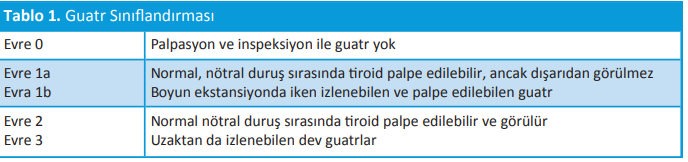 17.05.2023
Tiroid Fonksiyon Testleri ve Değerlendirilmesi
Toplumda tiroid fonksiyon bozukluklarına çok sık rastlanmaktadır. Bunun yanı sıra duygu durum değişiklikleri, saç dökülmesi, yorgunluk, obezite gibi sağlık sorunlarında akla hemen tiroid fonksiyon bozuklukları gelmekte ve bu yönde testler istenmektedir.
Hastanın tiroid fonksiyonları hakkında karar vermek için                                         anamnez , FM bulguları ve laboratuvar testleri ile birlikte değerlendirilmeli
TEMD TFT’nin değerlendirilmesinde sT3, sT4 ve TSH kullanılmasını önermektedir.
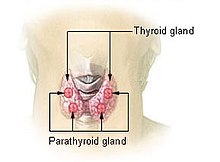 17.05.2023
Birinci basamak tarama testi TSH

Antitiroid antikor tarama testi olarak önerilmemekte, aşikar tiroid hastalığı varsa önerilmekte

Daha az rastlanan durumları atlamamak için taramaya sT4 ilave edilebilir

OİTH taraması için TSH ve anti-tpo yeterlidir.
17.05.2023
Yaşa Göre TSH Sınırları
■ TSH için normal değerlerin sınırlarını 0.35-4.5 mU/mL arasında vermektedir. 
■ Fakat genç yetişkin, orta yaş birey için normal TSH sınırları 0.5-2.5 mU/L arasındadır.
■ Yaşla TSH fizyolojik olarak yükselir TSH’nin normal laboratuvar sınırları kavramı ile, hipotiroidi tanısı konulup replasman tedavisi başlama sınırı farklıdır (gebelik hariç)

NHANES-III verilerine göre TSH üst sınırı
■ 20-29 yaş arasında  (97.5’uncu persantil) 3.5 mU/mL,
■ 50-70 yaş arası 4.5 mU/mL, 
■ 80 yaş üzeri 7.5 mU/mL’dir.
17.05.2023
Tiroid Otoantikorları
Anti-TPO 
Anti TPO, Hashimoto tiroiditi tanısının konulmasında değerli olmakla beraber, postpartum tiroidit ve Graves hastalığında da  saptanmaktadır.
Hashimoto tiroiditi (%95-100) , postpartum tiroidit ve Graves hastalığında (%60-90) pozitiftir
Gebelik öncesi ve/veya gebelikte riskli vakalarda (Tip1 diyabet, ailevi otoimmün hastalıklar vs) anti TPO bakılması, gebelikte ötiroidi sağlanmasına yardımcı olacaktır
17.05.2023
Anti-Tg 
 Anti-Tg antikorları DTK’lı hastaların %25’inde, normal popülasyonun %10’unda bulunur. Diferansiye tiroid kanseri (DTK)  takibinde Tg ile birlikte bakılır.
Tg 
Basit guatrda, nodül varlığında Tg ölçümünün malignite açısından tanısal değeri yoktur.
Tg, DTK’de tiroidektomi uygulanmışsa ve RAI tedavisi sonrasında rekürren hastalığın saptanmasında kullanılmaktadır.
Tg ölçümü faktisyöz tirotoksikoz ayırıcı tanısında önemlidir. Düşük/ölçülemez Tg düzeyleri dışarıdan fazla tiroid hormon alımına işaret eder.
17.05.2023
TSH Reseptör Antikorları ( TSab )
Bazen zor vakalarda Graves hastalığı tanısının konulmasında bu antikorlara başvurulabilirse de genellikle klinik ve sonografik bulgular tanının konulmasında yeterli olmaktadır.
Ancak pozitif bulunması Graves tanısını şiddetle destekler.

Heterofil Antikor 
Heterofil antikorlar (HA), hayvan Ig’ne karşı insanda gelişmiş olan antikorlardır.
DTK’de Tg ölçümlerinin yalancı yüksekliklerine neden olarak gereksiz RAI tedavilerinin yapılmasına neden olabilirler.
17.05.2023
17.05.2023
SUBKLİNİK HİPOTİROİDİ
Serumda serbest tiroid hormon düzeyleri normal iken yüksek TSH düzeylerinin saptandığı biyokimyasal bir tanımlamadır. 
Üst sınırı geçmiş TSH (≥4-5 mU/mL) ve normal sT4 değerleri varlığında konur.
1-3 ay içindeki tekrarlanan benzer bir sonuçla teyit edilmesi ve gerekirse ayırıcı tanının da yapılması gerekir.
Aşikâr hipotiroidiye ilerleme kümülatif insidansı %33-55 olup, yıllık progresyon hızı %2-4’tür.
TSH ve anti-TPO düzeyleri yükseldikçe hastanın aşikâr hipotiroidiye progresyon hızı da artar.
Hastaların hemen hemen yarısında, özellikle anti-TPO negatif olanlarda, 2-5 yıl içerisinde TSH
normal sınırlara dönebilir.
17.05.2023
17.05.2023
Tedavi
17.05.2023
TSH hedefi yaşa, komorbid durumlara göre belirlenmelidir.
Levotiroksin (LT4) tedavi dozu TSH düzeyi, yaş ve komorbid hastalık varlığına göre başlanır.
Genellikle 25-75 mcg/gün dozlar yeterli olur
Hedef TSH değerine ulaşana kadar 6-8 hafta aralarla, daha sonra ise 6 aylık TSH kontrolleri önerilmelidir. 
Hastaların subklinik hipotiroidilerini tedavi ederken TSH’lerini baskılamamak gerekir, böyle yapılırsa hastaya tedavi yarardan çok zarar verecektir.
17.05.2023
HİPOTİROİDİ
Doku düzeyinde tiroid hormonu yetersizliği veya nadiren etkisizliği sonucu ortaya çıkar
Primer hipotiroidi: Tiroid bezi yetersizliğinden kaynaklanan nedenlere bağlı, (T4 düşük , TSH yüksek)
Sekonder hipotiroidi: TSH yetersizliğine bağlı, 
Tersiyer hipotiroidi: TRH yetersizliğine bağlı olarak ortaya çıkan hipotiroididir.
Sekonder ve tersiyer hipotiroidiye, santral sinir sisteminden kaynaklandığı için santral hipotiroidi adı da verilmektedir
ABD’de yapılan “NHANES III” çalışmasına göre; 12 yaş üzerinde hipotiroidi prevalansı aşikâr hipotiroidi
için %0,3, subklinik hipotiroidi de %4,3’tür.
 

Hipotiroidi insidansı yıllık; kadınlarda 1000’de 3,5,
erkeklerde 0,6 olarak verilmektedir.


Hipotirodi, kadınlarda erkeklere oranla 5-8 kat daha fazla görülmektedir.
 
Hipotiroidi, nadiren HPT eksenindeki herhangi bir bozukluktan kaynaklanabileceği gibi olguların yaklaşık %99’u tiroid bezinden kaynaklanan primer hipotiroididir. Hipotiroidi tanısı konulan her olguda, hipotiroidinin nedeni mutlaka belirlenmelidir.
17.05.2023
17.05.2023
17.05.2023
Türkiye Endokrin ve Metabolizma Derneği (TEMD) tiroid hastalıkları tanı ve tedavi kılavuzunda asemptomatik ya da risk grubunda olmayan hastaların taranmasını önermemektedir. 


Sağlık bakanlığının aile hekimliği uygulamasında önerilen sağlık muayeneleri ve taramaları kılavuzunda ise ailesinde tiroid fonksiyon bozukluğu olanların ilk muayenede olmak üzere 35 yaşın üzerindeki herkesin 5 yılda bir TSH ile taranmasını önermektedir.
17.05.2023
17.05.2023
Tedavi
Serum TSH düzeyinin 10 mU/L olduğu bütün olguların tedavi edilmesinde genel bir fikir birliği olmasına karşın, TSH düzeyinin 4,5-10 mU/L olduğu olgularda tedavinin yararı tartışmalıdır.
Bazı çalışmalarda, serum TSH düzeyi 2,5-4,5 mU/L olan olgularda, tedavinin aterojenik lipidler, bozulmuş endotel fonksiyonu ve intima media kalınlığı gibi aterosklerozis risk etkenleri üzerine faydalı etkisinin gösterilmesine karşın, bu olgularda tedavinin gerekliliği konusunda klinik veri yeterli değildir.
Bu durumun tek istisnası gebelerdir; serum TSH düzeyi 2,5-5 mU/L olan gebelerde, spontan düşükler ve ölü doğumların arttığı, tedavi ile de bunların azaldığı bilinmektedir. Bu nedenle, gebeler ve gebelik planı olanlar gebe kalmadan önce tedavi edilmelidir.
17.05.2023
Tedavi
Biyolojik aktif olan T3 hormonunun, T4’ten dönüşümü ile oluştuğundan hipotiroidi tedavisinin temeli, L-tiroksin (LT4) dir.

Genç hastalarda plânlanan tam dozla tedaviye başlanabilir. Ancak, genellikle uygulanan bir hafta kadar yarım doz, daha sonra tam doza geçme şeklindedir.

Yaşı 60 üzerindeki hipotiroidili olgularda, koroner kalp hastalığı öyküsü olmayan olgularda başlangıç dozu 50 µg/gün, koroner kalp hastalığı varsa 12,5-25 µg/gün olmalıdır. Tedaviye başladıktan sonra, doz ayarlaması 6-8 hafta aralıklarla serum TSH düzeyi ölçülerek yapılmalıdır, dozlarda artışın 12,5-25 µg/gün olarak yapılması ve doz değiştirildikten sonra yeni ölçüm için 6-8 hafta beklenmesi uygundur.
17.05.2023
LT4 replasman tedavisinde TSH hedefi hastaya göre değişkendir.
Genç ve orta yaşlılarda TSH hedefi 0,4-2,5 mU/L  olmalıdır.
Yaşlılarda ise (≥65-70 yaş) hedef TSH 3-6 mU/L olarak alınabilir.
 Çok yaşlılarda (>80-85 yaş) TSH ≤10 mU/L hedef olarak belirlenmelidir.
Gebelik planyan olgularda bu hedef 0,4-2,5 mU/L olabilir.
17.05.2023
LT4, aç karına daha iyi emildiği için ilaç öğünden en az 30 dakika önce bir miktar su ile içilmelidir.

Tiroid hormonu ile birlikte demir sülfat, kalsiyum karbonat gibi ilaçlar kullanılacaksa en az 4 saat ara bırakılmalıdır. H. pylori gastriti, atrofik gastrit, Çölyak hastalığı gibi bazı gastrointestinal sistem hastalıklarında doz gereksinmesi artabilir. 

Günlük doz 200 µg üzerine çıkan olgularda, uygun TSH düzeyi sağlanmadı ise hasta uyumsuzluğu veya emilim sorunları düşünülmelidir.
17.05.2023
Mümkünse tedavide başlangıcında kullanılan ticari preparat ile devam etmeli ve preparat değişiminden kaçınılmalıdır. Değişiklik yapılmak zorunda kalınırsa, serum TSH düzeyinin 6-8 hafta sonra kontrol edilmesi uygundur. 

Uygun doza ulaştıktan sonra,olguların izlemi 6-12 aylık sürelerde serum TSH düzeyleri ölçülerek yapılmalıdır.
17.05.2023
SUBKLİNİK HİPERTİROİDİ
Subklinik hipertiroidi, serum tiroid hormonları (sT3 ve sT4) normal düzeyde iken, TSH’nin subnormal düzeylerdeki serum konsantrasyonunu ifade eden biyokimyasal bir tanımlamadır. 

Görülme sıklığı %0,7 ile %12,4 arasında bildirilmiştir. İyot eksikliği olan bölgelerde, kadınlarda, sigara içenlerde ve yaşlılarda daha sık görülmektedir.

En sık olarak; tiroid hormon tedavisinde doz aşımı ve endojen kaynaklı nedenlerden TA, TMNG ve Graves hastalığı sorumludur.

Yıllık takiplerde hastaların bir kısmı aşikâr hipertiroidiye ilerlerken (%0,5-7), bir kısmı da normal TSH seviyelerine döner (%5-12).
17.05.2023
Tanı
Subklinik hipertiroidi tanısı biyokimyasal olarak konulduğu için o an süpresyonu açıklayacak bir neden yoksa (nodül, LT4 doz aşımı vs.) geçici durumlardan ayırt etmek üzere 1-3 ay sonra TFT tekrarlanarak teyit edilmelidir. 


Tanı konduktan sonra sebebe yönelik tetkikler yapılmalıdır. (RAIU, US, tiroid otoantikorları gibi,)

Ayırıcı tanıda; LT4 doz aşımı, ÖHS, ilaç etkileri (dopamin, KS, somatostatin analogları, bromokriptin, amfetamin), santral hipotiroidi ve TSH ölçüm yöntemini etkileyen durumları akılda tutmak gerekir.
17.05.2023
Tedavi
Tedavi seçenekleri aşikâr hipertiroidideki gibi olmalıdır.

Genel olarak TSH <0,1 mU/L olarak sebat eden hastalar tedavi edilmelidir. Komplikasyonlar açısından düşük riskli hastalarda bazen TSH <0,1 mU/L de olsa iyot kısıtlanarak takip seçeneği kullanılabilir.

Eğer, TSH 0,1-0,5 mU/L ise altta yatan kardiyovasküler hastalık veya osteoporoz varsa ve/veya tiroid sintigrafisinde fokal artmış tutulum alanları varsa tedavi edilmelidir.
17.05.2023
Tedavi
Takibe bırakılan hastalarda 6 aylık aralarla TSH, sT3 ve sT4 ölçümleri yapılmalıdır. 

Semptomatik hastalarda β-bloker ajanlar kullanılabilir.

Gebeler haricindeki tüm kalıcı subklinik hipertiroidi hastalarında iyot kısıtlaması yapılmalıdır.
17.05.2023
HİPERTİROİDİ VE TİROTOKSİKOZ
Tirotoksikoz, kaynağı ne olursa olsun tiroid hormon fazlalığını ifade eden genel bir terimdir. Baskılı TSH (<0.1mU/ml) yüksek sT4 ve/veya sT3 durumdur.

Hipertiroidi ; ise tiroid bezinden artmış hormon sentezinden kaynaklanan tiroid hormon fazlalığını ifade eder. Baskılanmış TSH, yüksek sT4 ve/veya sT3
17.05.2023
HİPERTİROİDİ VE TİROTOKSİKOZ NEDENLERİ
Normal veya artmış RAI tutulumu ile ilişkili tirotoksikoz
■ Graves hastalığı
■ Toksik multi nodüler guatr (TMNG)
■ Toksik adenom (TA)
■ Koriyonik gonodotropin hormon artışına bağlı nedenler
■Trofoblastik hastalıklar (koriyokarsinom, mol hİdatiform)
■Gestasyonel hipertiroidizm
■ TSH salgılayan hipofiz adenomu
■ Tiroid hormon direnci
Azalmış RAI tutulumu ile ilişkili tirotoksikoz
■ Sessiz tiroidit
■ Hashitoksikozis
■ Subakut tiroidit
■ Amiodarona bağlı tiroidit
■ Palpasyon tiroiditi
■ İatrojenik tirotoksikoz
■ Egzojen tiroid hormon kullanımı
■ Struma ovari
■ Akut tiroidit
■ Folliküler tiroid kanseri yaygın metastazları
17.05.2023
Tanı
Hipertiroidizm tanısı anamnez ve FM ile başlar. 
Anamnez sonrası, hipertiroidi düşündüren bulgu ve belirtiler 
Hâlsizlik, sinirlilik, çarpıntı, tremor, kilo kaybı, uyku bozukluğu, nefes darlığı, sıcağa tahammülsüzlük, iştah artışı, oligomenore, terleme, göz belirtileri, yumuşak defekasyon veya diyare
17.05.2023
Tanı
Tanıyı kesinleştirmek için ilk yapılacak laboratuvar testi TSH ve sT4 olmalıdır. sT4 normal bulunduğunda sT3 bakılmalıdır.
Baskılanmış TSH ile birlikte yüksek sT4 ve/veya sT3 bulunması aşikâr (klinik) hipertiroidiyi gösterir.
Laboratuvar olarak hipertiroidi tanısının doğrulanması sonrasında, etiyolojiye yönelik ayırıcı tanı testlerinin başında 99mTc tutulum veya RAI tutulumu gelmelidir.
17.05.2023
Tanı
Laboratuvar olarak hipertiroidi tanısının doğrulanması sonrasında, etiyolojiye yönelik ayırıcı tanı testlerinin başında 99mTc tutulum, RAI ve sintigrafi tutulumu gelmelidir.

Böylece, düşük tutulumlu tirotoksikozu (tiroiditler, eksojen tiroid hormon kullanımı) normal- yüksek tutulumlu hipertiroididen (Graves hastalığı, TMNG, TA) ayırmak mümkün olabilir.
17.05.2023
Tedavi
■ Graves hastalığına bağlı hipertiroidi tedavisinde ATİ, RAI ve cerrahi seçenekleri söz konusudur. ATİ, Graves hastalığında primer tedavidir.

■ Her tedavi seçeneğinin olumlu ve olumsuz yanları vardır. 

■ Hiçbiri ideal bir tedavi yöntemi olarak kabul edilemez.
17.05.2023
1. Antitiroid Tedavi
■ ATİ olarak metimazol (MMI), özel durumlarda PTU kullanılmalıdır. 
■ PTU gebelikte veya gebelik planlayıp tedavinin bitmesini bekleyecek zamanı olmayan hastalarda veya tirotoksik krizde seçilmesi gereken ilaçtır.
■ MMI’nın ayrıca, günde tek doz uygulanabilmesi ve majör yan etki olasılığının az olmasından dolayı PTU’ya üstünlüğü vardır.
17.05.2023
Hasta ötiroid olduktan sonra uzun süreli (12-24 ay) kullanılmalıdır.

Başlangıçta sT4 normalin üst sınırının 1-1,5 katı ise 5-10 mg MMI, 1,5-2 katı ise 10-20 mg MMI, 2-3 katı ise 30-40 mg MMI kullanılması önerilmektedir.

MMI 10-40 mg/gün, PTU 150-300 mg/gün ortalama dozlarda kullanılır.
17.05.2023
Uzun süreli ATİ ile tedavi kararı verilen hastalarda, başlangıçta 3-6 hafta aralıklarla kontrol edilerek doz azaltılması yapılır.
Etkin en ufak doz bulunmaya çalışılır. 
Daha sonra 1,5-2 aylık aralıklarla takibe devam edilir.
ATİ tedavisine başlanmadan önce hastada bazal hemogram, transaminazlar bakılmalıdır.
Bazal absolü nötrofil sayısı <1.000/mm3 ise ve transaminazlar normalin üst sınırının beş katını
aşmışsa ATİ tedavisi başlanmamalıdır.
17.05.2023
ATİ YAN ETKİLERİ
Minör Yan Etkiler
Kaşıntı, deri döküntüsü, artralji gibi  

Major Yan Etkiler
Agranülositoz, toksik hepatit (PTU), kolestatik sarılık (MMI), vaskülit
17.05.2023
ATİ ile uzun süreli tedavi yapılan hastalarda ortalama ilaç kullanım süresi 12-24 aydır. 
Bazı hastalarda (aktif oftalmopatisi olanlar, genç hastalar (<20 yaş), yaşlı hastalar, ablatif tedaviyi kabul etmeyenler gibi) bu süre uzatılabilir. 
TRAb negatifleşmeden ATİ kesilmemelidir. ATİ kesildikten sonra ilk 3 ay 4-6 haftada, daha sonra 3-6 ayda tiroid hormonları takip edilmelidir. 
ATİ ile tedavinin en önemli dezavantajı, nüks olasılığının yüksek (%30-70) oluşudur. 
Nüks geliştiğinde veya ciddi yan etki çıktığında beklemeden RAI
veya cerrahi gibi ablatif bir tedavi yöntemi tavsiye edilmelidir.
17.05.2023
RAİ TEDAVİSİ
Kuzey Amerika’da primer tedavi olarak tercih edilmektedir.

Gebelik ve emzirme dönemi RAI için mutlak kontrendikasyon teşkil eder.RAI tedavisi alan hastaların 6 ay gebe kalmaması önerilir. 

RAI tedavisini takiben, ilk hafta içerisinde boyunda ağrı ve şişlik ile birlikte akut tiroidit gelişebilir. Kısa süreli hipertiroidi alevlenmesi görülebilir.
17.05.2023
RAI tedavisinin etkisi 6-8 hafta içinde görülmeye başlar. 

Bu nedenle, tedavinin etkinliğinin belirlenmesi için TFT değerlendirilmesi işlemden iki ay sonra yapılmalıdır. 

Kalıcı hipotiroidi gerçekleşmesi ile birlikte tedaviye LT4 replasmanı eklenir. 

Daha sonra ilk 6 ayda 6-8 haftalık aralıklarla tiroid hormon düzeylerine bakılarak hastanın dozu stabilize edilebilir.
17.05.2023
Hasta, RAI tedavisini takiben 6. ayda hâlen toksik ise ikinci doz RAI tedavisi (en erken 6 ay sonra) verilmelidir.

Tirotoksikozu olan tüm hastalarda kontrendike bir durum yoksa β-blokaj yapılmalıdır.
17.05.2023
CERRAHİ TEDAVİ ENDİKASYONLARI
Büyük ve/veya intratorasik guatr, bası belirtisi, kanser kuşkusu
Eşlik eden DTK 
ATİ yan etkisi
RAI tedavisini reddetme
Erken dönemde gebelik beklentisi
Ciddi Graves oftalmopatisi
Cerrahi öncesi ATİ ile hastaların ötiroid olması sağlanır. Tedaviye mutlak β-bloker eklenmelidir.
Burada seçilecek tedavi total tiroidektomi (TTx) dir.
17.05.2023
TİROİD NODÜLLERİ
Tiroid bezinde yer kaplayan
Çevresindeki normal tiroid dokusundan kıvam olarak farklı 
Radyolojik olarak sınırları ayrılabilen
Küresel veya ovoid şekilli lezyonlardır.
17.05.2023
■ Dünya genelinde guatr ve nodül oluşumunun en sık nedeni iyot eksikliğidir. 

■ Toplumda tiroid bezine ait rastlanan en sık hastalık grubunu oluşturur. 

■ Nodül sıklığının yaşla arttığı, 50 yaş üzerinde sonografik sıklığın %50’leri bulduğu bilinmektedir. 

■ Ülkemizde, 18-65 yaş arasındaki sonografik prevalans %23,5 iken, 65 yaşın üzerinde bu sıklığın %37,4’leri bulduğu saptanmıştır. Nodüllerin yaklaşık %5’inde malignite riski vardır.
17.05.2023
Nodüller, rutin FM’de saptanabileceği gibi bazen de hasta boyunda şişlik veya ağrı gibi semptomlar ile karşımıza gelebilir.
 
Ayrıca, nodüller başka amaçlar ile yapılan radyolojik incelemeler veya “check-up” değerlendirmeleri sırasında tamamen rastlantısal (insidental) olarak da saptanabilirler.
17.05.2023
TİROİD NODÜLÜNDE ETİYOLOJİK NEDENLER
■ Benign nodüler guatr
■ Basit veya hemorajik kistler
■ Folliküler adenom
■ Fokal tiroidit alanları
■ Papiller karsinom
■ Folliküler karsinom
■ Hurthle hücreli karsinom
■ Kötü diferansiye karsinom
■ Medüller karsinom
■ Anaplastik karsinom
■ Primer tiroid lenfoması
■ Nadir primer maligniteler (sarkom, teratom ve diğer tümörler)
■ Metastatik tümörler
17.05.2023
TİROİD NODÜLÜNDE TANI
Bir tiroid nodülünü değerlendirirken üç temel soruya yanıt aranmalıdır:
1. Nodülde hiperfonksiyon var mı?
2. Kanser riski var mı?
3. Bası semptom ve bulguları var mı?

Bu soruları cevaplandırmak için nodül saptanan bir hastada yapılması gerekli tanısal işlemler şunlardır
	■ Anamnez ve FM
	■ TSH
	■ US
	■ TİİAB (riskli nodüllere)
	■ Tiroid sintigrafisi (yalnızca TSH baskılı ve >1,5 cm nodülü olanlarda önerilir).
17.05.2023
ANAMNEZ
■ Çocukluk döneminde baş-boyun bölgesine RT
■ Tüm vücut ışınlaması
■ Ailede tiroid kanseri hikâyesi
■ Akromegali öyküsü
■ Çocukluk ya da adölesan dönemde iyonize radyasyona
17.05.2023
FİZİK MUAYENE
Nodülün hızlı büyümesi ve ses kısıklığı, nefes darlığı, yutma güçlüğü ve öksürük gibi bası bulguları araştırılmalı
Çocukluk veya adölesan dönemde (<20 yaş) saptanan nodüllerin malignite riski üç dört kat yüksektir.
Sert, çevre dokulara fikse nodül, vokal kord paralizisi, servikal lateral lenfadenopati (LAP) varlığı, bası bulguları maligniteyi düşündürmelidir.
Malign nodül nadiren ağrılı olabilirse de tiroidde ağrı ve hassasiyetin sık nedenleri benign nodüller içine kanama ve subakut tiroiditlerdir.
17.05.2023
TİROİD FONKSİYON TESTLERİ
Tiroid nodülü saptanan tüm hastalarda serum TSH düzeyi mutlaka ölçülmelidir. 
TSH düşük olan vakalarda hiperfonksiyone nodül varlığı göz önünde bulundurulmalıdır. Eğer, TSH düşük ve özellikle nodül 1,5 cm üzerinde ise nodülün fonksiyonunu belirlemek için radyonüklid tiroid sintigrafisi yapılmalıdır. Nodülün sıcak olması durumunda, bu nodüllerde malignite riskinin ihmal edilebilecek kadar düşük olduğu varsayımından yola çıkarak TİİAB yapılması gerekmez
17.05.2023
TİROİD FONKSİYON TESTLERİ
Yüksek TSH düzeylerine sahip hastalarda, tiroid nodül incelemesi ötiroid hastalara benzerdir ve değerlendirmeler bu doğrultuda yapılmalıdır. 

Tg nodül değerlendirilmesinde tümör belirteci olarak kullanılmamalıdır. Tiroid nodüllerinin takibinde kalsitonin (KT)ölçümü şüpheli biyopsilerde, tekrarlayan yetersiz biyopsilerde ve tiroid cerrahisi öncesinde sitolojik tanı bilinmiyorsa yararlıdır.
17.05.2023
USG
Tiroid nodülünden şüphelenilen, nodüler guatrı veya radyolojik bulgusu (BT, MRG veya 18FDG-PET’de saptanan insidental nodülleri) olan tüm hastalara tanısal tiroid US yapılmalıdır. 

Nodülün US ile değerlendirilmesinin temel nedeni; malignite riskini öngördürebilecek özelliklerin araştırılmasıdır.
17.05.2023
17.05.2023
TİROİD İNCE İĞNE ASPİRASYON BİYOPSİSİ
TİİAB, tiroid nodüllerinin benign-malign ayrımında altın standart testtir.

TİİAB endikasyonu temel olarak nodülün US özelliklerine göre belirlenmelidir.

Nodüllerin genel US özellikleri ve yüksek malignite riski ile ilişkilendirilen özelliklerine göre, nodülleri dört alt grupta değerlendirip TİİAB endikasyonunu belirlemek mümkündür.
17.05.2023
17.05.2023
Tiroid nodülünün, Bethesda Sistemi sitolojik tanı kategorisine göre takip ve tedavi stratejisi
17.05.2023
Tiroid Sintigrafisi ve Radyoaktif İyot Yakalama (RAIU) Testi
■ Rutin değerlendirmede yeri yoktur.
■ TSH düşük veya düşük normal bulunduğu vakalarda hipertiroidi ayırıcı tanısında kullanılabilir.
■ Çoğu tiroid karsinomu iyodu yakalamakta ve organifikasyonunda yetersiz olduğundan dolayı sintigrafi görüntülerinde azalmış hipoaktif olarak görülür. 
 ■ Çoğu iyi huylu nodül de iyodu konsantre edemez. Bu yüzden soğuk nodül olarak görülürler.
■ Sintigrafinin maligniteyi makul bir güvenlikle ekarte edebildiği tek durum toksik adenomlardır. Toksik adenomlarda nodülde anlamlı derecede artmış tutulum ve kalan dokuda belirgin supresyon izlenir.
17.05.2023
BT ve MRG
Bu yöntemler tiroid nodülü değerlendirmesinde genellikle kullanılmaz.

Hava yolu basısı, çevreye invazyon derecesinin değerlendirilmesi ya da retrosternal uzanım gösteren tiroid dokularının tanısında veya metastatik tiroid kanser takibinde yardımcı olurlar.
17.05.2023
Tiroid Nodüllerinin Takibi
■ Tiroid nodüllerinde maligniteden US ile şüphelenilir ve tanı TİİAB ile doğrulanır.
■ Malignitelerin yakalanmasında “sonografik patern”, “nodül boyut artışından” daha önemlidir.
■ Benign nodüllerin de zaman içerisinde boyut artışı gösterebileceği unutulmamalıdır. 
■ Nodüllerin 5 yıllık izleminde 1/3’ünün boyutunun sabit kaldığı,1/3’ünün boyutunun azaldığı ve 1/3’ünün boyutunun artış gösterdiği izlenmiştir
17.05.2023
Tiroid Nodüllerinin Takibi
Nodül boyut artışı, en az 2 boyutta ve en az 2 mm olmak üzere, büyüme veya volümde %50’den fazla artış şeklinde tanımlanmalıdır.
TİİAB sonucu benign olan hastalarda US 6-12 ay sonra
   tekrarlanmalıdır. 
Nodülde anlamlı boyut artışı varsa, sonografik risk kategorisi değişirse TİİAB tekrarlanmalıdır.
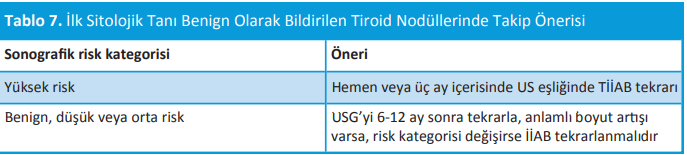 17.05.2023
Tiroid Nodüllerinin Tedavisi
■ Levotiroksin (LT4) Supresyon Tedavisi

■ Cerrahi 

■ Girişimsel tedaviler
Perkütan etanol enjeksiyonu ( PEE )
Lazer ablasyon, radyofrekans ablasyon, HIFU
RAI tedavisi
17.05.2023
LT4 Supresyon Tedavisi
Günümüzde LT4 ile TSH baskılama tedavisi önerilmemektedir.

Ancak; genç, IE bölgesinde yaşayan, küçük-orta boy diffüz nodüler guatrı olan ötiroid bir hastada, LT4 ile TSH supresyon tedavisi etkili ise birkaç yıl denenebilir.
17.05.2023
Cerrahi Tedavi
Tiroid kanserinde tedavi başarısı ilk yapılan cerrahinin yeterliliği ile yakından ilişkilidir.
 Tiroid Cerrahisi Yapılması Gereken Nodüller
■ TİİAB sonucu ile malign veya malignite şüphesi olan nodüllerde
■ Bası yapan veya büyüme hızı ile daha ileri yaşlarda bası yapabileceği tahmin edilen, Evre II-III MNG’de
■ Güvenle takip edilemeyeceği düşünülen, çok sayıda nodülü olan, özellikle genç, orta yaş hastalarda
■ Boyuna RT hikâyesi olan MNG’de
■ Ret protoonkogen mutasyon taşıyıcılarında
■ Nodüller hasta için ciddi psişik kaygı yaratıyor ve hasta ikna edilemiyorsa
17.05.2023
Girişimsel Tedaviler
Perkütan Etanol Enjeksiyonu
     Etanol uygulandığı nodüllerde koagülasyon nekrozu ile küçülmeye neden olmaktadır. 
   
    Özellikle tekrarlayan kistik nodüllerde son derece başarılıdır.
   
    Bu tedavi için aranan koşullar; nodülden en az iki yeterli benign biyopsi, hasta uyumu, nodülün alkolü tutacak yapıda olması, posteriorda sızıntıyı engelleyecek yeterli tiroid dokusu bulunmasıdır.
   
   Son yıllarda, PEE işleminin lenf nodu metastazı olan tiroid kanserli hastalarda kullanımı ile
ilgili veriler ortaya çıkmıştır. PEE ile 109 servikal metastatik lenf bezinin %66’sı tamamen kaybolmuş, %18’i belirgin küçülmüş veya TİİAB ile malign hücre olmadığı gösterilmiştir.
17.05.2023
2.Lazer ablasyon, radyofrekans ablasyon, HIFU
   
  Enerjinin nodül içerisinde ısıya dönüşmesi ile ağrı lifleri içermeyen nodüllerde kapsülle sınırlanmak üzere bir nekroz oluşturmaktadır.
   
  Seçilmiş vakalarda ve deneyimli ellerde kitle küçültmek amacıyla başarı ile kullanılabilir .
17.05.2023
3. RAI tedavisi 
Tek sıcak nodülü olan hastalarda seçilebilecek tedavi yöntemidir. 

Özellikle,TSH baskılı ve tiroid kelebeği sintigrafilerde izlenemiyor ise sıcak nodül radyoaktif maddeyi selektif olarak tutacağı için hastanın postablatif dönemde hipotiroid olma riski oldukça düşüktür. 

Multinodüler vakalarda da hasta özellikle toksik ise RAI ile başarıyla tedavi edilebilmekte ve anlamlı volüm küçülmeleri ile bası bulguları da kısmen giderilebilmektedir.
17.05.2023
SEVK ENDİKASYONLARI
17.05.2023
KAYNAKLAR ;
Türkiye Endokrinoloji ve Metabolizma Derneği-Tiroid Hastalıkları Tanı ve Tedavi Kılavuzu – 2020
17.05.2023